Network AnalysisStatistical Analysis of Social Network Data
Michael T. Heaney
University of GlasgoW

June 12, 2023

Lecture 03
Research Design and Data
Research Design and Data
Whole Networks vs. Ego Networks
Boundary Specification
Questionnaire Design
Data Formats
Whole Networks vs. Ego Networks
Whole Networks vs. Ego Networks
Whole networks – observer has information about all nodes and links in the network – all network-level statistics can be computed
Whole Networks vs. Ego Networks
Whole networks – observer has information about all nodes and links in the network – all network-level statistics can be computed

Ego Networks – observer only has information about the links to a sample of the nodes – network-level statistics cannot be computed – e.g., we know about the properties  of the first-degree contacts, such as sex, age, etc.
Whole Networks vs. Ego Networks
Whole networks – observer has information about all nodes and links in the network – all network-level statistics can be computed

Ego Networks – observer only has information about the links to a sample of the nodes – network-level statistics cannot be computed – e.g., we know about the properties  of the first-degree contacts, such as sex, age, etc. 

It is not the networks themselves that differ, but our ability to collect information about them.
Whole Networks vs. Ego Networks
Whole networks – most common in the study of elites  and institutions, as well as computer networks.

Ego Networks – most common in the study of individual behavior
Whole Networks vs. Ego Networks
Whole networks – all network analysis techniques can be used

Ego Networks – analysis techniques involve analysis of the alters of focal persons
Snowball Sampling
Snowball sampling creates an intermediate network that is somewhere between an ego network and a whole network.

Procedure:
1. Select a random sample from the population
2. Ask each respondent in the random sample about network alters.
3. Contact those alters and request information on those alters.
4. Contact the alters of the alters.
5. Continue….
Problems with Snowball Sampling
Snowball sampling selects a sample on the basis of the network structure.

As a result, snowball sampling yields networks that appear to be more closely connected and cliquey than they really are.

Snowball sampling inherently has huge selection bias problems
Legitimate Uses of Snowball Sampling
Snowball sampling may be useful if the statistical models account for the snowballing in the estimation process (i.e., respondent-driven sampling)

This method may be especially effective in studying small populations when the snowballing exhausts the total population (i.e., there is no selection bias if the entire population is selected).  

May work for political elites, IV-drug users.

Douglas D. Heckathorn, "Respondent-Driven Sampling: A New Approach to the Study of Hidden Populations," Social Problems (1997).
Boundary Specification
Edward O. Laumann et al, “The Boundary Specification Problem in Network Analysis.” In Research Methods in Social Network Analysis (1989).

Networks do not have “natural” boundaries.
Networks are constructed by the researcher with a research purpose in mind.
Best practice is to use multiple, “objective” data sources to identify nodes for analysis.
Questionnaire Design
Take Out a Sheet of Paper (not turned in)
Write down the names of your closest friends.

Write down the names of people who you talk to about politics.

Write down the names of the people you drink beer with.

Write down the names of the people you have been on a date with in the last year.  (Use initials if you like.)
Goals for Measuring the Network
Whole Network – attempting to look at how every actor is connected with every other – small social systems

Ego Network – attempting to look only at part of the network – perhaps, what are the kinds of people you are connected with (e.g., how many of your friends are men, women) – large social system
Two Basic Question Formats
Fixed List (analogous to closed-ended questions)

Name generator (analogous to open-ended questions)
Fixed List
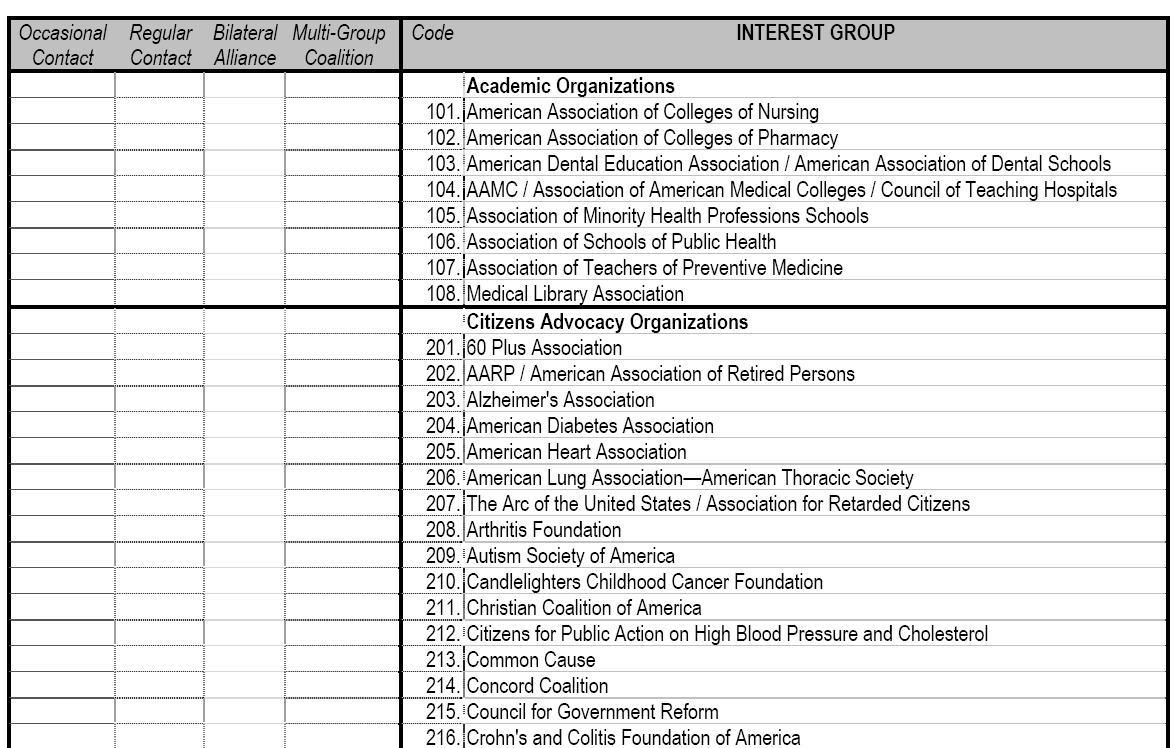 Name Generator
See
Merrill
Lynch
survey.
Fixed list: Advantages / Disadvantages
Advantages

	-- People are less likely to “forget” social ties
	-- Clearly defined network boundaries
	-- Works well when the social system is small or when analyzing elites
	-- Usually the approach when measuring whole network (but not always)
Fixed list: Advantages / Disadvantages
Disadvantages

	-- Important network contacts may not be on the list
	-- Difficult and time-consuming to go through entire list (fatigue effects)
	-- Real network may be ill defined
	-- Must have the “whole list” – works only in small networks – or elite networks
Name Generator: Advantages / Disadvantages
Advantages

	-- Flexibility: people can name anyone they like
	-- Efficiency: it is easy to ask for a large amount of information in a small space
	-- Efficacy: Accommodates large social networks
	-- Usually the approach when measuring ego networks (but not always)
Name Generator: Advantages / Disadvantages
Disadvantages

	-- Forgetting is a major problem
	-- Variance from person to person in threshold for listing 
	-- Measuring network degree may be highly unreliable
Tricks for Name Generators
Constrain the number of alters list (e.g., name your top three best friends) – highly problematic because it artificially constrains network degree

Multiple asking of the same (or similar) question

Allow respondents to revise their answers.

Prompt people with something concrete (e.g., who do you meet for coffee rather than who are your friends)
Types of Questions
Existence of Ties (e.g., Who are your friends?)

Frequency of ties (e.g., How often do you meet?)

Evaluation of ties (e.g., Who is your best friend? Who is most influential?)

Types of ties (e.g., What types of people are you tied to?  Are your friends old, young, poli sci majors?)
Data Formats: Edgelist vs. Adjacency Matrix
Data Formats
Adjacency Matrix / Spreadsheet  -- GOOD FOR SMALL NETWORKS
	
	A	B	C	D
A	1	0	1	0
B	0	1	0	1
C	1	0	1	0	
D	0	1	0	1

Edgelist – GOOD FOR LARGE NETWORKS
  AC
  BD
  EF

An adjacency matrix can be converted to an edgelist, and vice versa
A Real Edgelist
A Real Adjacency Matrix
Ethical Considerations
Some network data may not be easily anonymized

Is it legitimate to use network data for commercial purposes?
Questions / Comments ?